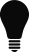 Let’s talk about Corpus Linguistics
by
Abdullah Alasmary 
Associate Professor of Applied Linguistics & Academic Writing
English Dept
College of Languages & Translation  
King Saud University
aasmary@ksu.edu.sa
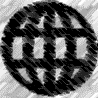 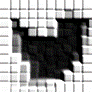 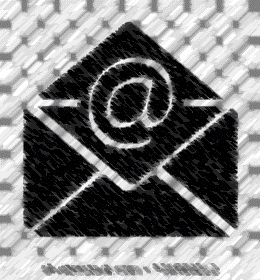 abdulahalasmary
https://fac.ksu.edu.sa/aasmary
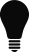 What is corpus linguistics? How important is it? 
What is a corpus? 
What can corpora do? 
What software tools are there to create and analyze language patterns? 
An example of a corpus-based study
aasmary@ksu.edu.sa
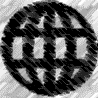 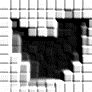 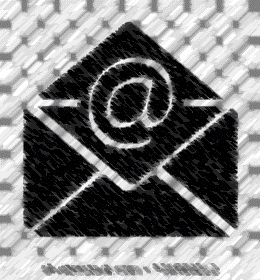 abdulahalasmary
https://fac.ksu.edu.sa/aasmary
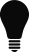 Corpus linguistics is “an area which focuses upon a set of procedures, or methods, for studying language” (McEnery & Hardie, 2012) 
Corpora are “ large, principled and computer-readable collections of texts that allow analysis of patterns of language use across different contexts” (Szudarski, 2018, p. 1) 
_____________________________
1. McEnery, T., & Hardie, A. (2012). Corpus linguistics: Method, theory and practice. Cambridge: Cambridge University Press. 
2. Szudarski, P. (2018). Corpus linguistics for vocabulary: A guide for research. London: Routledge.
aasmary@ksu.edu.sa
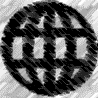 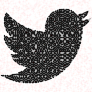 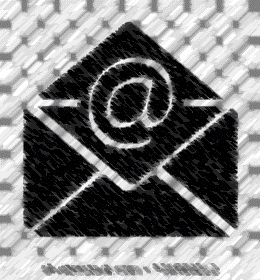 abdulahalasmary
https://fac.ksu.edu.sa/aasmary
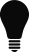 it is empirical, analyzing the actual patterns of use in natural texts;
It is more representative of the linguistic phenomenon under investigation 
it depends on both quantitative and qualitative analytical techniques.
_____________________________
1. Biber, D., Conrad, S. and Reppen, R. (1998). Corpus Linguistics: Investigating language structure and use. Cambridge: Cambridge University Press.
aasmary@ksu.edu.sa
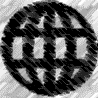 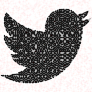 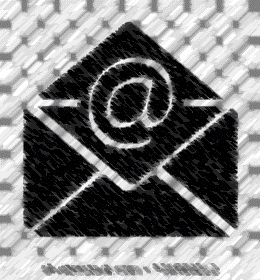 abdulahalasmary
https://fac.ksu.edu.sa/aasmary
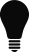 Corpus linguistics and other areas of linguistics 

Discourse analysis 
Historical linguistics 
Lexicography 
Pragmatics 
Genre analysis 
Academic writing/ESP/EAP
Error analysis 
Translation and interpreting studies
aasmary@ksu.edu.sa
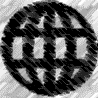 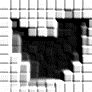 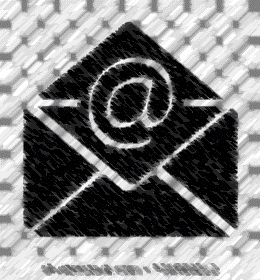 abdulahalasmary
https://fac.ksu.edu.sa/aasmary
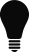 Types of corpora 
General corpora 
Corpus of Contemporary American English(COCA) (https://www.english-corpora.org/coca/)
British National Corpus (BNC) (http://www.natcorp.ox.ac.uk/)
aasmary@ksu.edu.sa
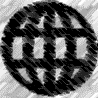 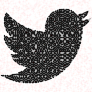 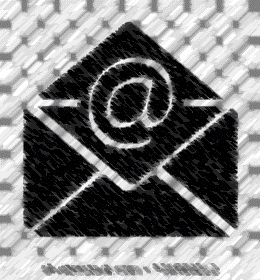 abdulahalasmary
https://fac.ksu.edu.sa/aasmary
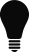 Types of corpora 
Specialized corpora 

Antconc (https://www.laurenceanthony.net/) 
WordSmith tools (https://www.lexically.net/wordsmith/)
Corpus tools (https://corpus-analysis.com/)
aasmary@ksu.edu.sa
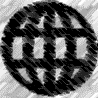 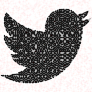 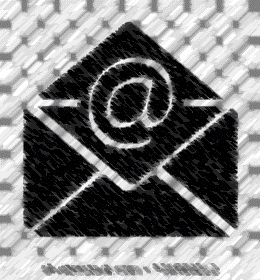 abdulahalasmary
https://fac.ksu.edu.sa/aasmary
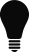 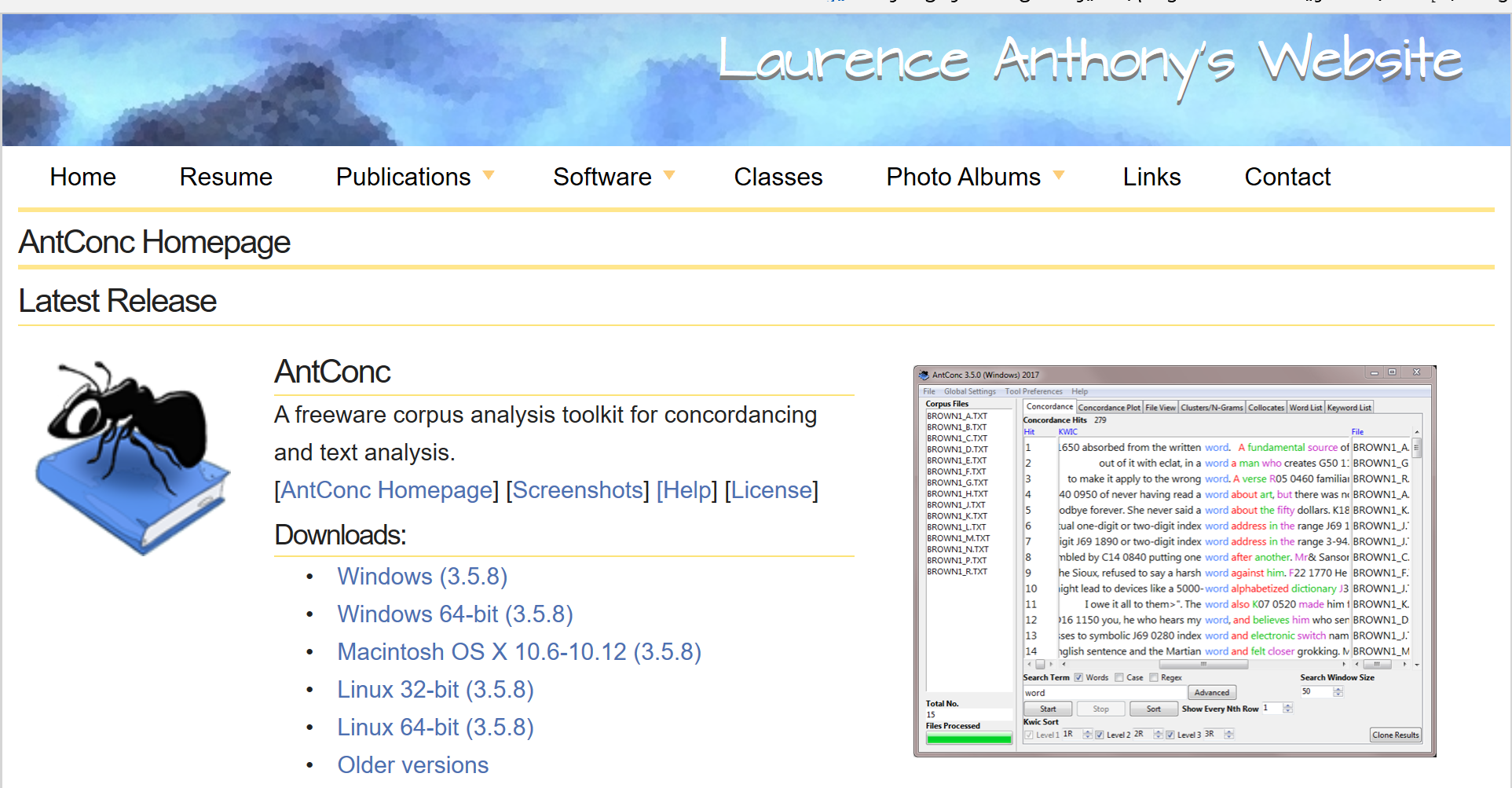 aasmary@ksu.edu.sa
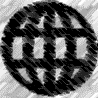 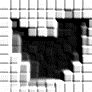 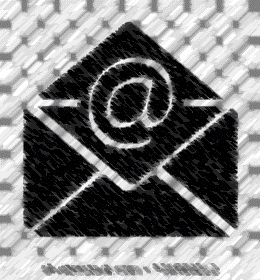 abdulahalasmary
https://fac.ksu.edu.sa/aasmary
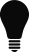 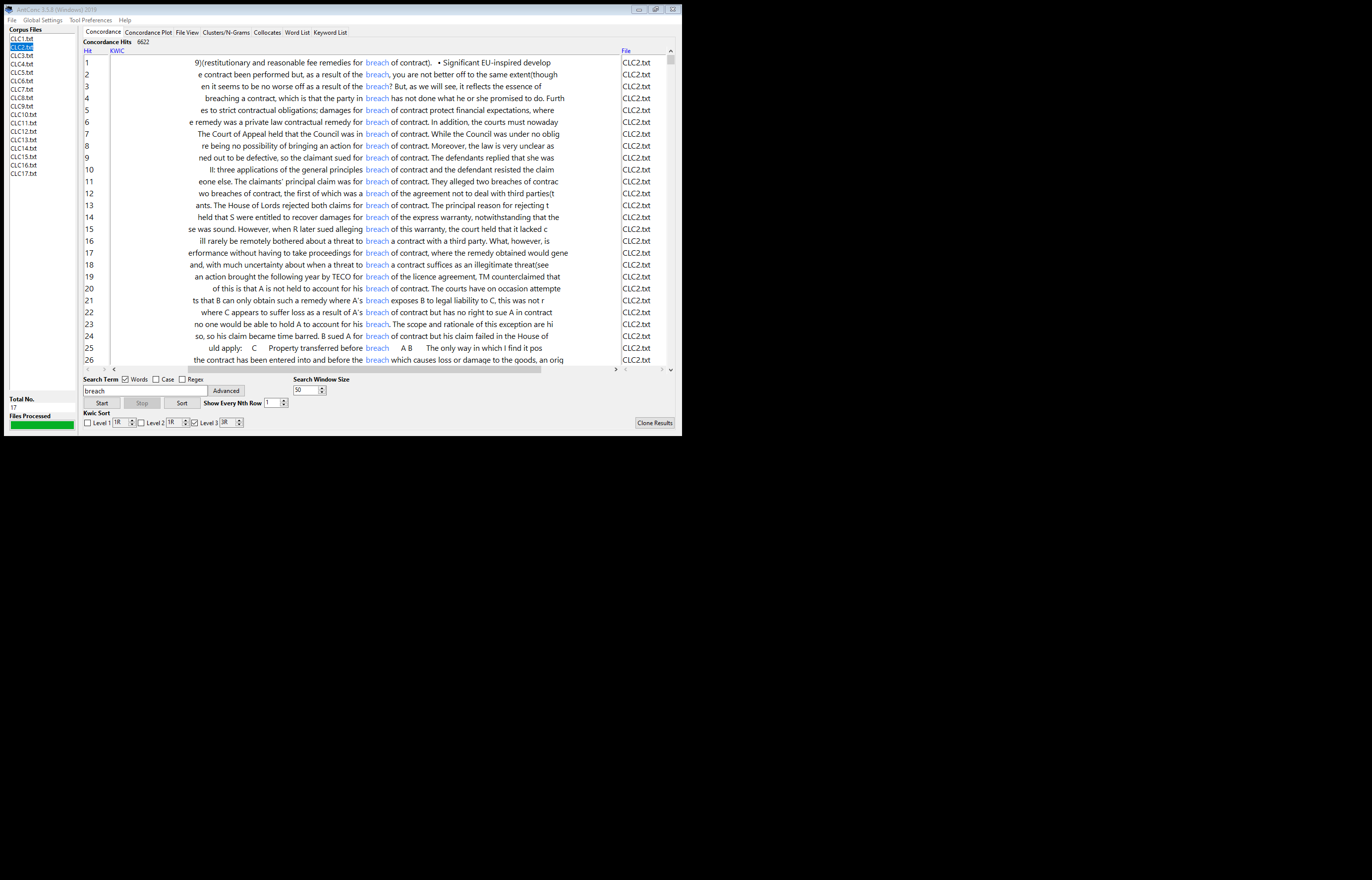 1. antconc
aasmary@ksu.edu.sa
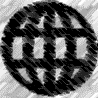 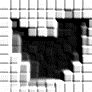 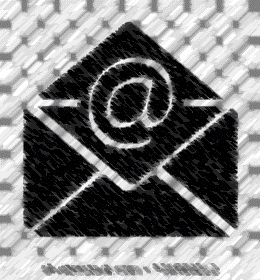 abdulahalasmary
https://fac.ksu.edu.sa/aasmary
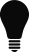 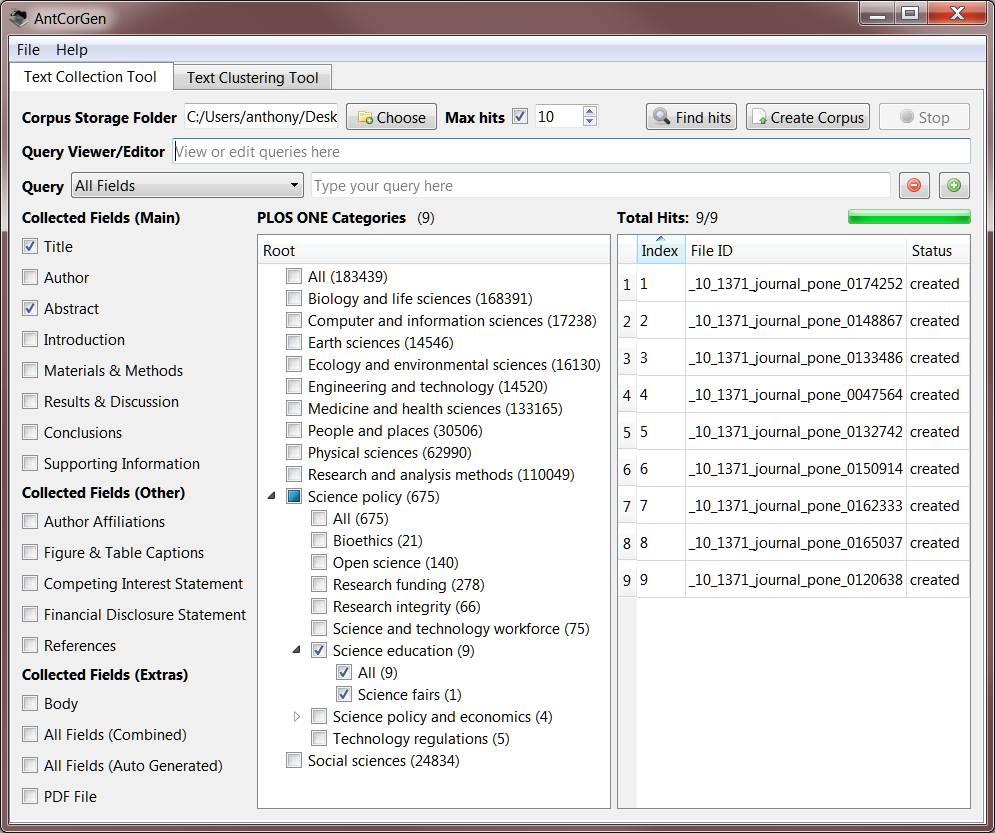 Corpus analysis tools
aasmary@ksu.edu.sa
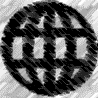 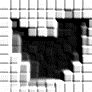 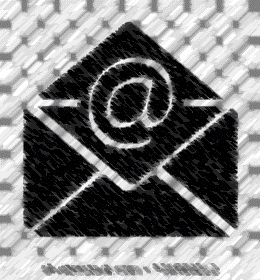 abdulahalasmary
https://fac.ksu.edu.sa/aasmary
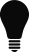 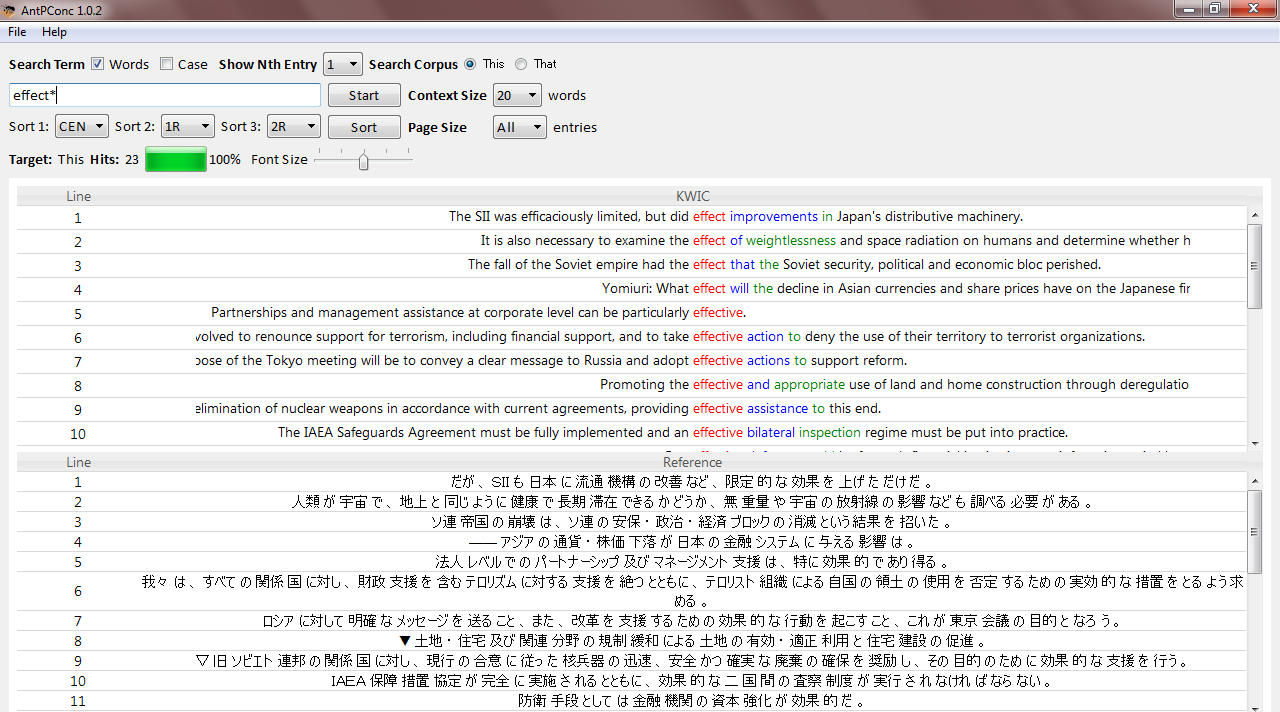 Parallel corpus
aasmary@ksu.edu.sa
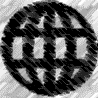 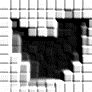 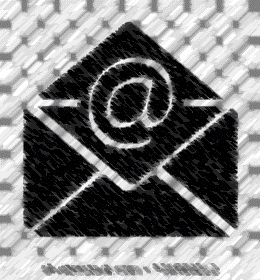 abdulahalasmary
https://fac.ksu.edu.sa/aasmary
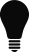 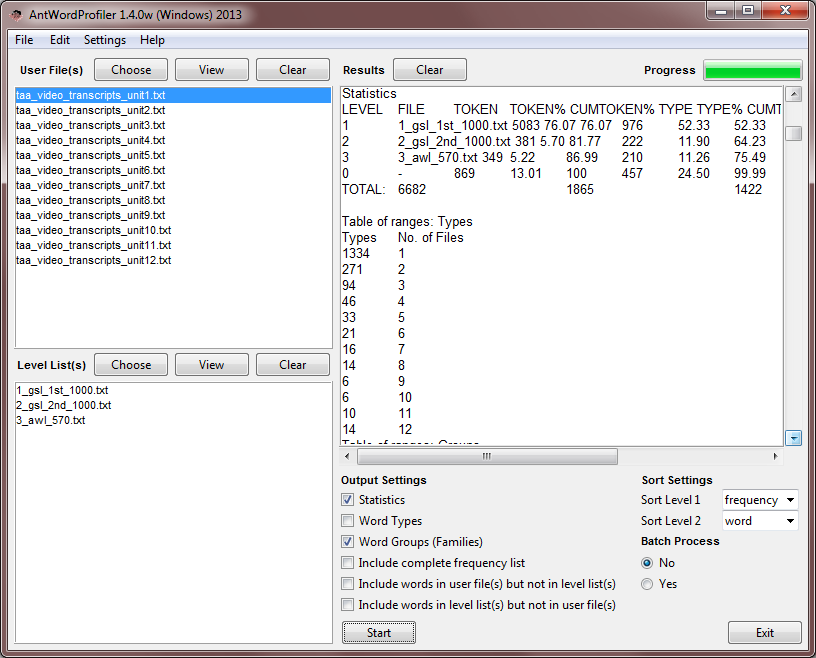 Parallel corpus
aasmary@ksu.edu.sa
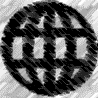 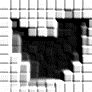 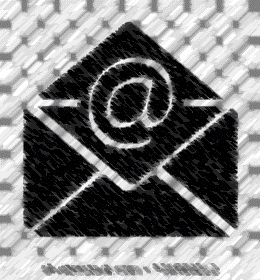 abdulahalasmary
https://fac.ksu.edu.sa/aasmary
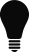 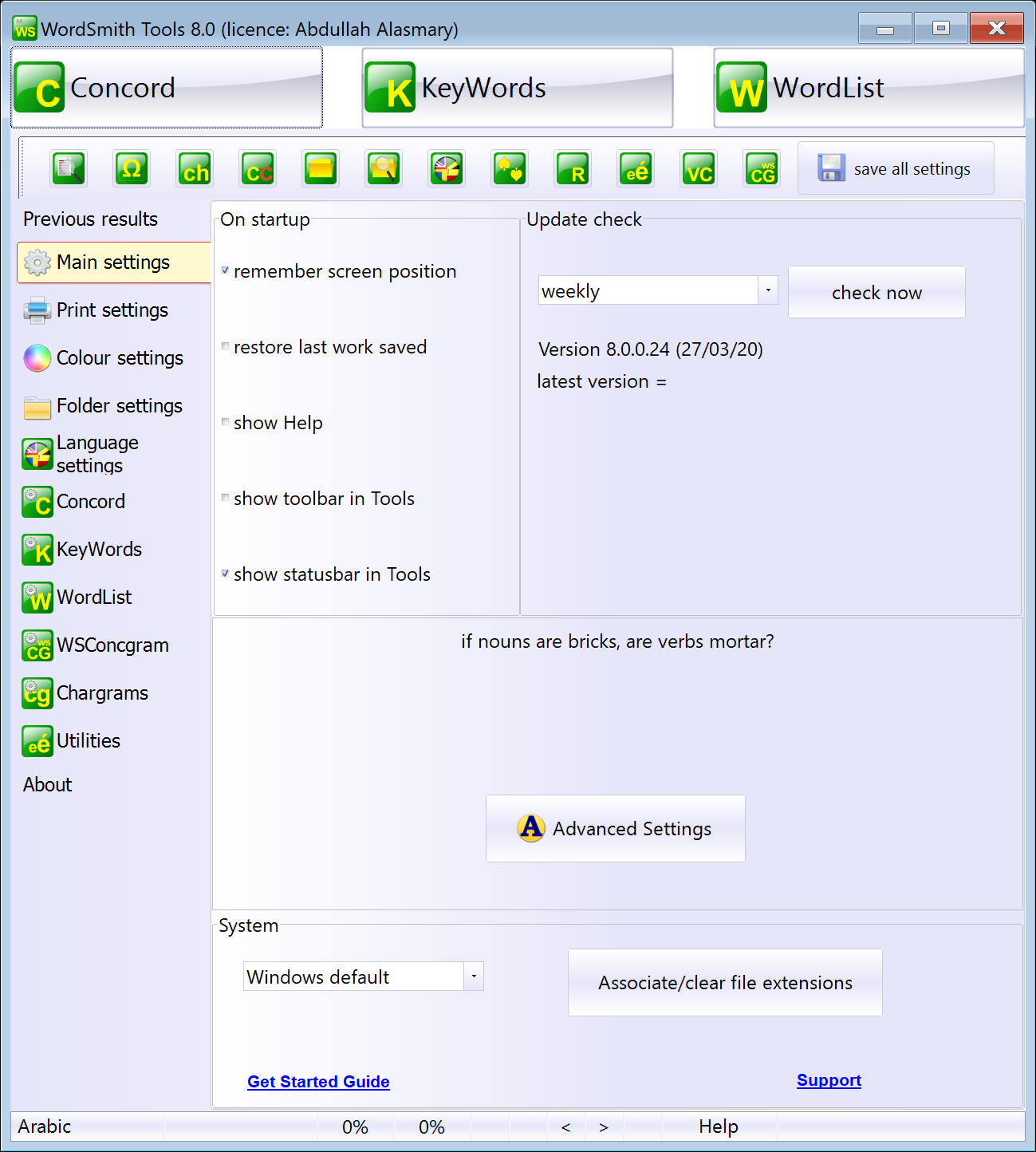 aasmary@ksu.edu.sa
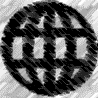 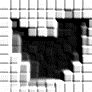 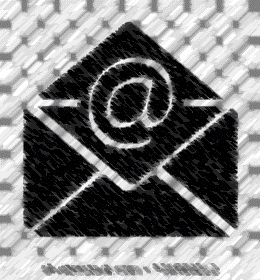 abdulahalasmary
https://fac.ksu.edu.sa/aasmary
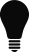 Practice 
What are the most recurrent and most widely distributed lexical bundles in a corpus of written academic contract law texts?
aasmary@ksu.edu.sa
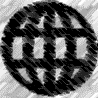 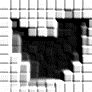 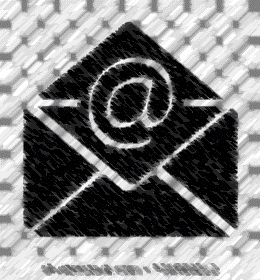 abdulahalasmary
https://fac.ksu.edu.sa/aasmary
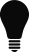 Lexical bundles 
        length (4-word lexical bundles) 
        frequency (10 pmw) 
        distribution (5 texts) 
2. Data (written academic textbooks)
3. Domain (legal discourse)
4. sub-domain (contract law)
aasmary@ksu.edu.sa
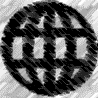 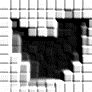 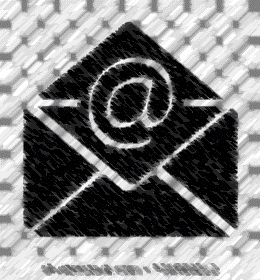 abdulahalasmary
https://fac.ksu.edu.sa/aasmary
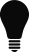 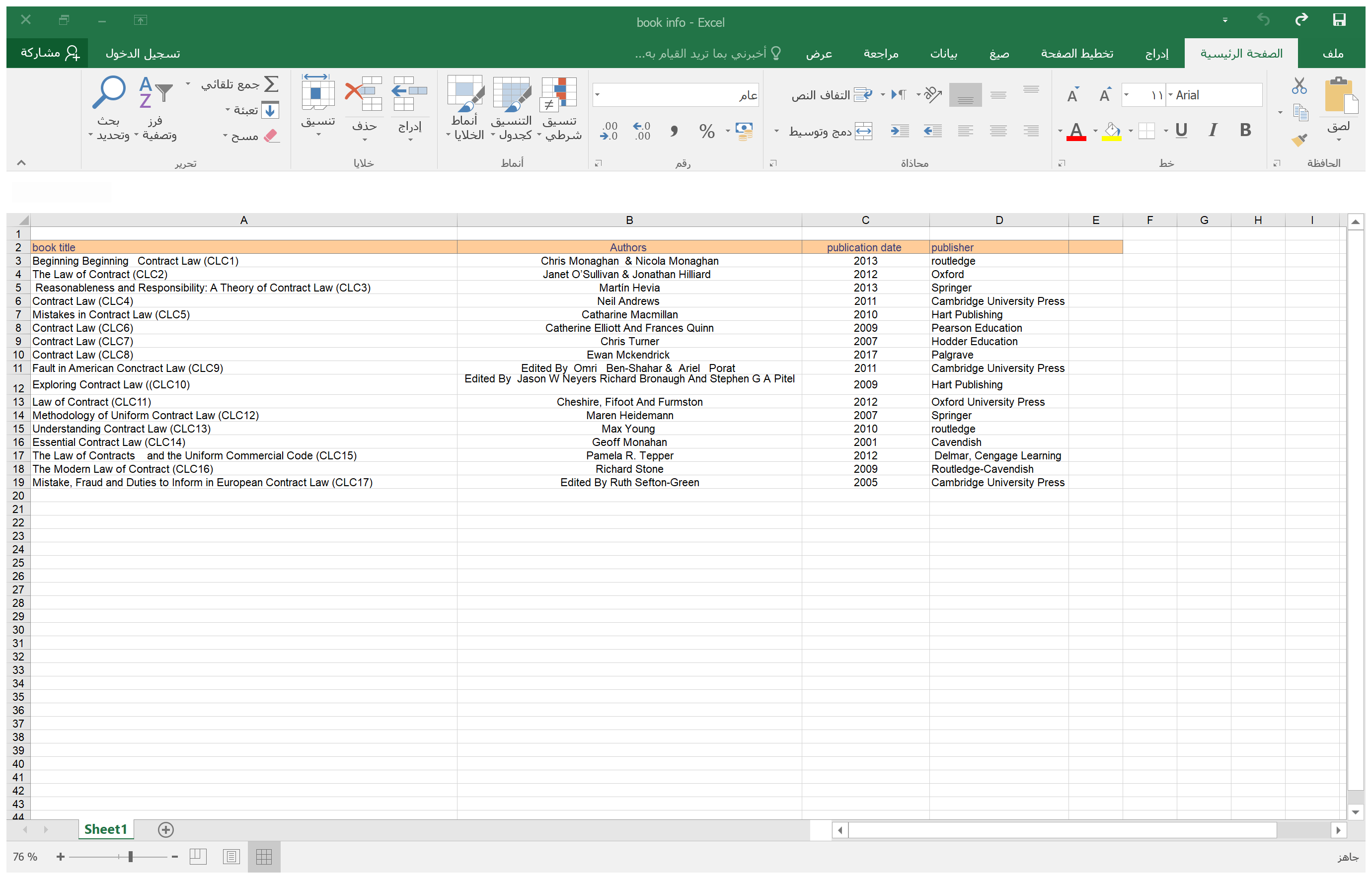 aasmary@ksu.edu.sa
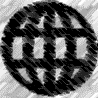 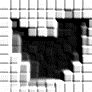 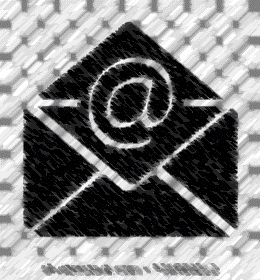 abdulahalasmary
https://fac.ksu.edu.sa/aasmary
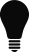 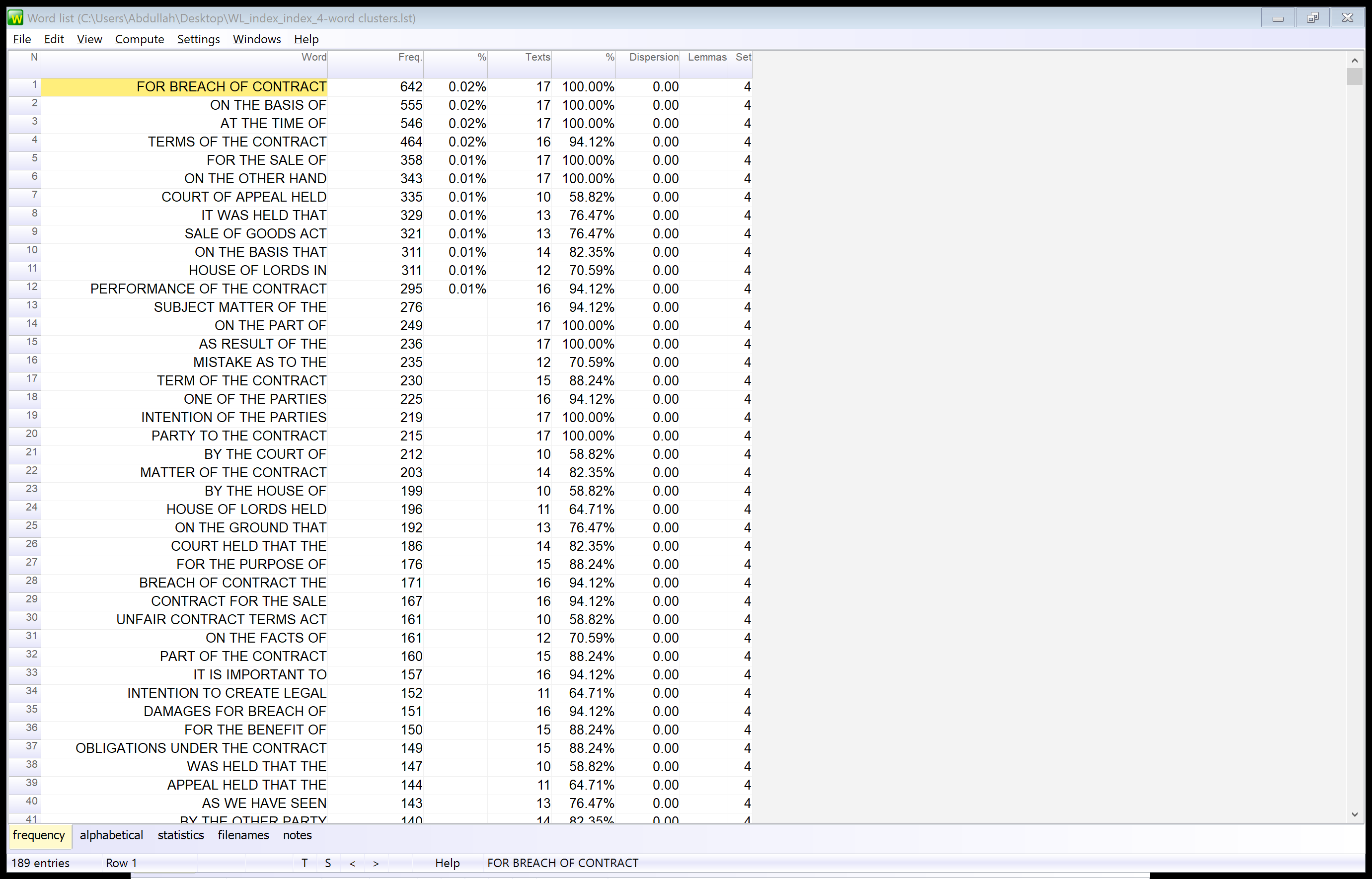 aasmary@ksu.edu.sa
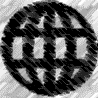 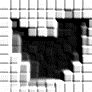 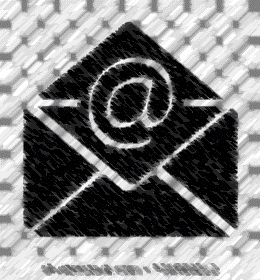 abdulahalasmary
https://fac.ksu.edu.sa/aasmary
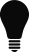 Structural analysis of data based on Biber et. al’s (2004) 
       noun-based bundles 
       preposition-based bundles 
       verb-based  bundles 
Functional analysis of lexical bundles based on Hyland’s (2008) framework
       research-oriented bundles
       text-oriented bundles 
       participant-oriented bundles
aasmary@ksu.edu.sa
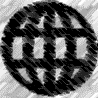 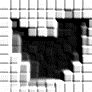 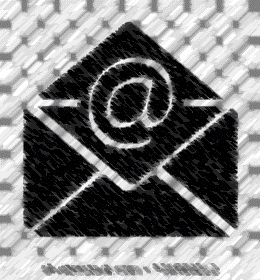 abdulahalasmary
https://fac.ksu.edu.sa/aasmary
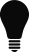 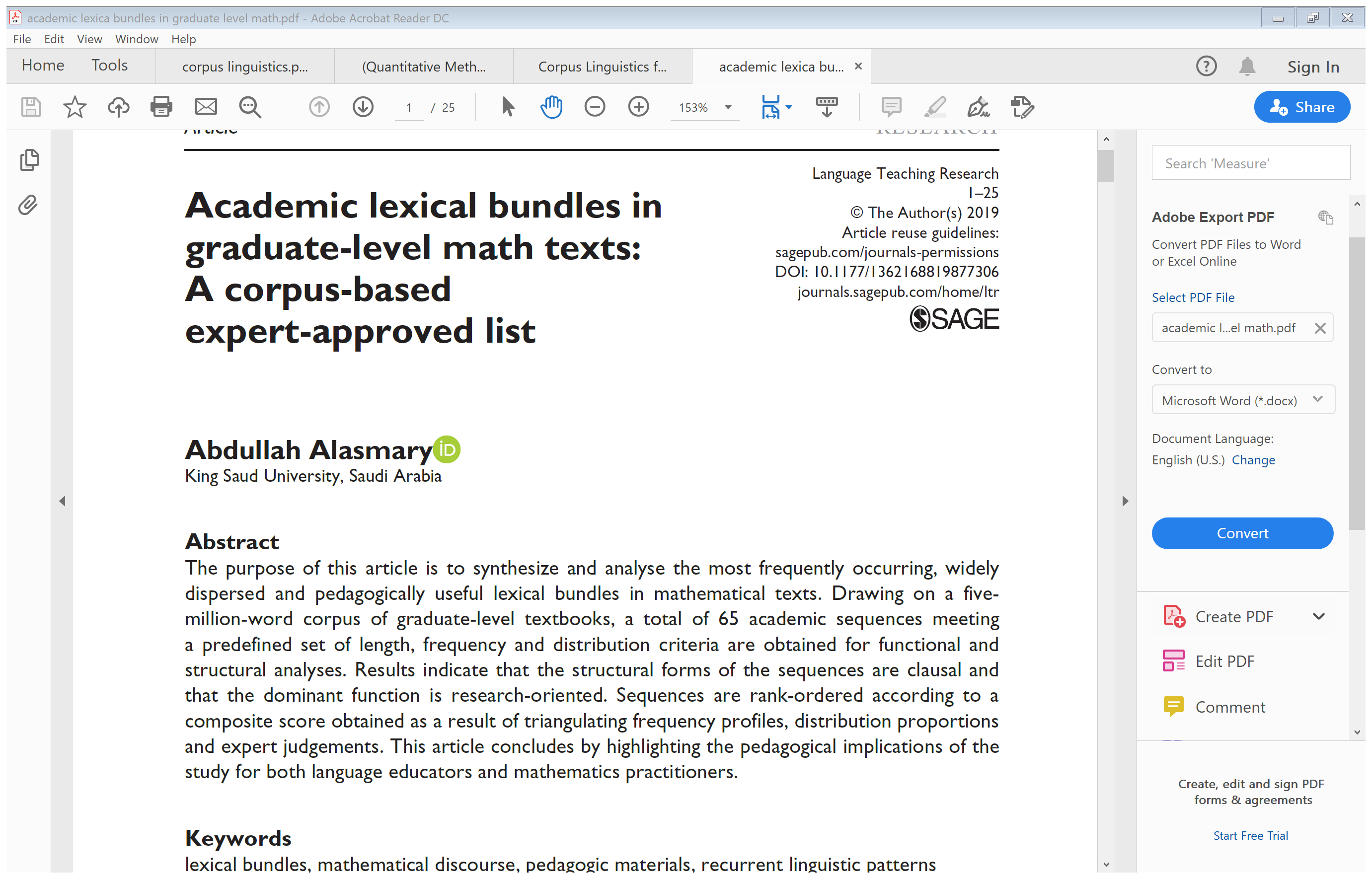 aasmary@ksu.edu.sa
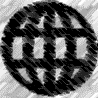 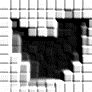 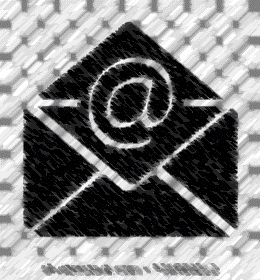 abdulahalasmary
https://fac.ksu.edu.sa/aasmary
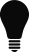 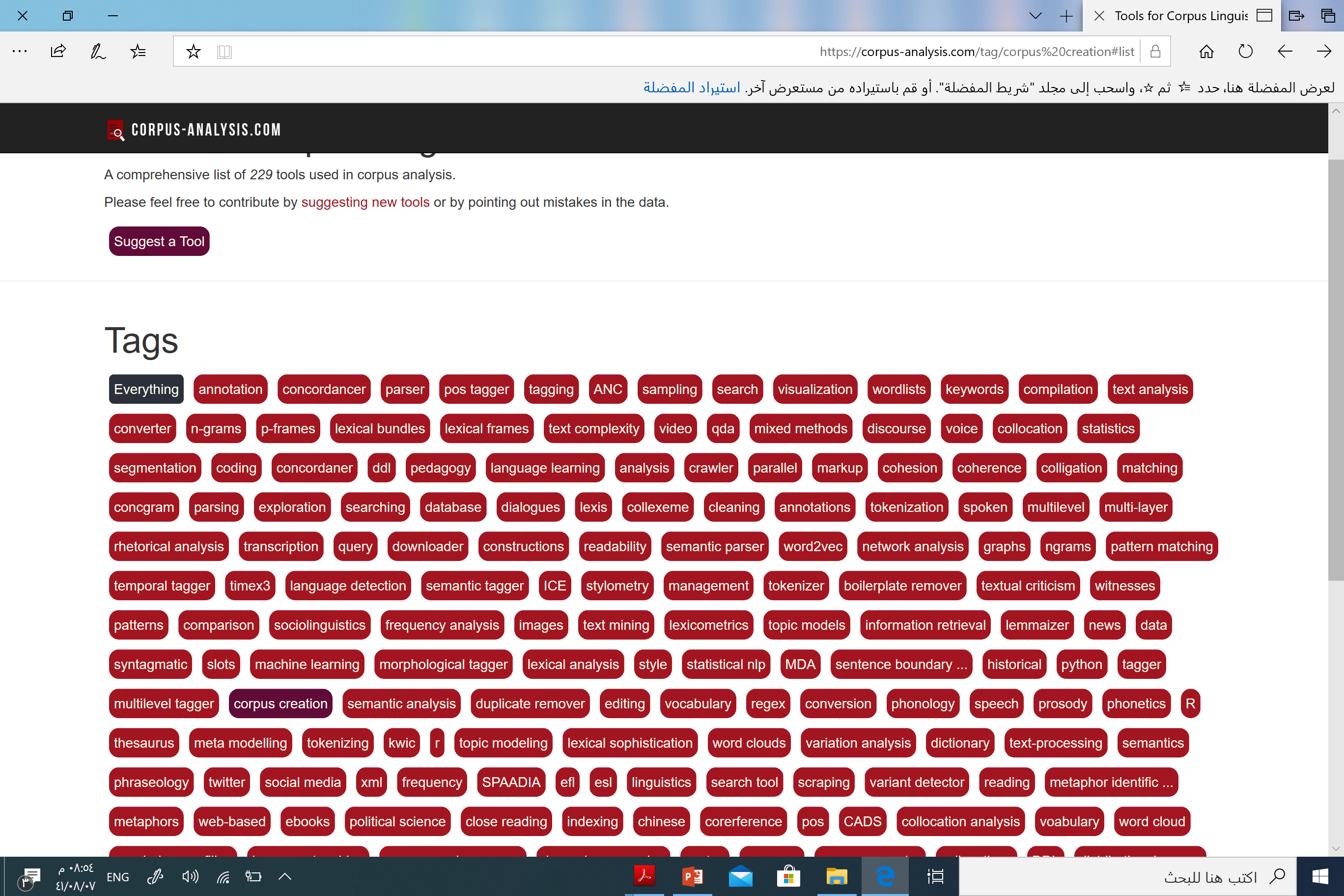 aasmary@ksu.edu.sa
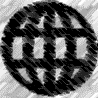 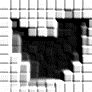 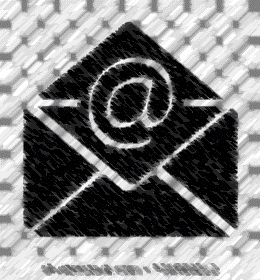 abdulahalasmary
https://fac.ksu.edu.sa/aasmary
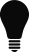 Thank you so much for zooming in 

 
Q & A
aasmary@ksu.edu.sa
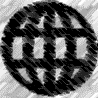 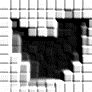 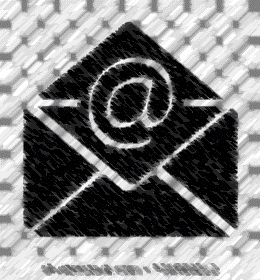 abdulahalasmary
https://fac.ksu.edu.sa/aasmary